WELCOME TO 
ALL NATIONS CHAPEL
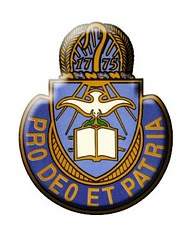 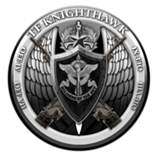 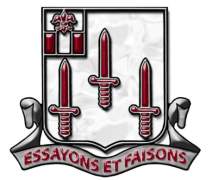 3 JULY 2011
1
ALL NATIONS CHAPEL & ANNEX (EAST SIDE)
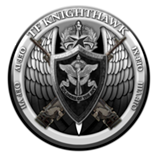 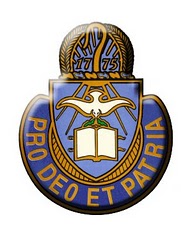 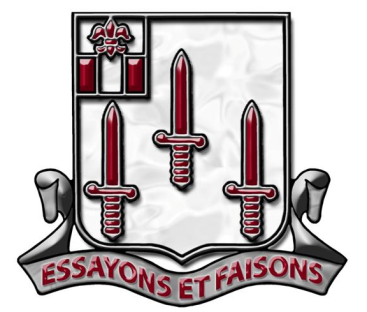 54th EN
2-10 AVN
Upcoming Special Events
Chapel Services
Chaplain Studies
For More Information Contact:

CH (CPT) Robinson, PFC Vines 
(54th EN)
481-5025/5026

CH (CPT-P) Johnson, SPC Macalpin 
(2-10 AVN)
481-5265
Sign Up Now! 
CH Johnson will be teaching a University of Maryland Europe World Religion Class in the All Nations Chapel on MON, WED, AND FRI Nights beginning 11 JUL, through 15 AUG.  Go to the Education Center and see Mr. Turpin for information.  GO Army ED #126202, Section #53766.                                                        THIS SCHEDULE TAKES EFFECT ON 19 JUNE.
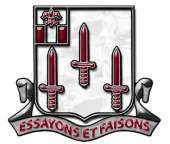 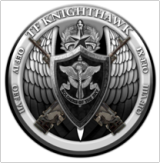 OUTLIVE YOUR LIFE: YOU WERE MADE TO MAKE A DIFFERENCE (By Max Lucado)
ALL NATIONS CHAPEL PREACHING SERIES
1030 SUNDAY PROTESTANT SERVICE
1 MAY – 21 AUGUST, 2011


1 MAY		“Our Once in History Opportunity”		Acts 13:36
8 MAY		“Calling Mr. Pot Roast”			Acts 1:8
15 MAY		“Let God Unshell You”			Acts 2:11
22 MAY		“Don’t Forget the Bread”			Acts 2:38-39
29 MAY		“Team Up”				Acts 2:44
5 JUNE		“Open the Door; Open Your Heart”		Acts 2:46
12 JUNE		“See the Need: Touch the Hurt”		Acts 3:4-7
19 JUNE		“Persecution: Prepare for It; Resist It”		Acts 4:1
26 JUNE		“Do Good, Quietly”				Acts 5:1-2
3 JULY		Patriotic Theme for Independence Day in the U.S.
10 JULY		“Stand Up for the Have-Nots”			Acts 6:1
17 JULY		“Remember Who Holds You”			Acts 7:49-50
24 JULY		“Blast a Few Walls”				Acts 8:36-37
31 JULY		“Don’t Write Off Anyone”			Acts 9:17
7 AUG		“Stable the High Horse”			Acts 10:28	
14 AUG		“Pray First, Pray Most”			Acts 12:5
21 AUG		“That’s Jesus Playing That Fiddle”		Matthew 25:31-46
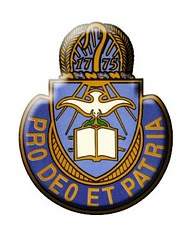 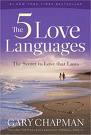 A FINAL OPPORTUNITY 
to make things 
better at HOME
The Five Love Languages &
The Song of Solomon
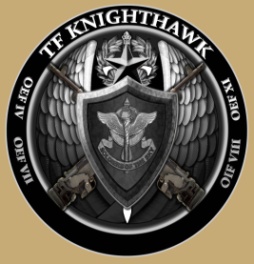 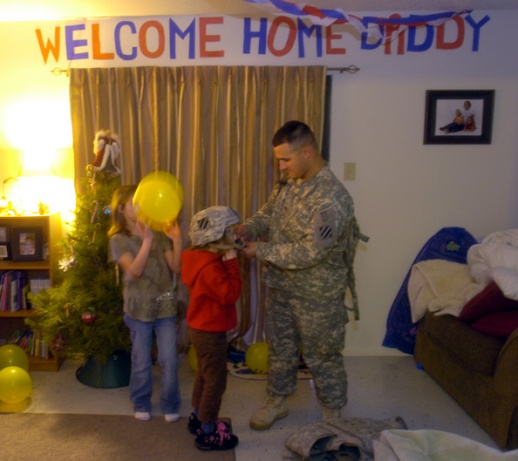 Marriage Workshop @
 All Nations Chapel Annex  
Starts 16 JUL 2000L to 2100L, 
for 8 Saturdays
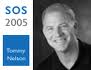 The secret to love that lasts
  Know your spouse better
  Profiles for husbands & wives
  Prepare for Reintegration
  Tommy Nelson’s “Song of
   Solomon” 11 Part Video Study    
   on courtship, companionship,
   and true marital intimacy.
“How do we meet each other’s deep emotional need to feel loved?  If we can learn that and choose to do it, then the love we share will be exciting beyond anything we ever felt when we were infatuated.”
Dr. Gary Chapman

  Free 5 Love Languages Book (For 1st 20)
   Watch Accompanying Videos
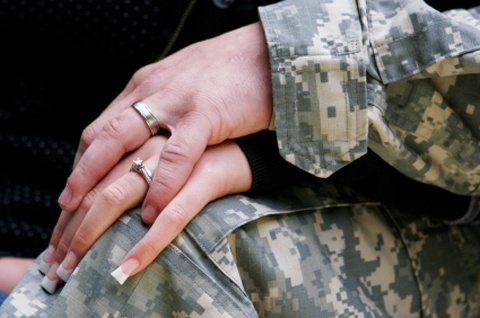 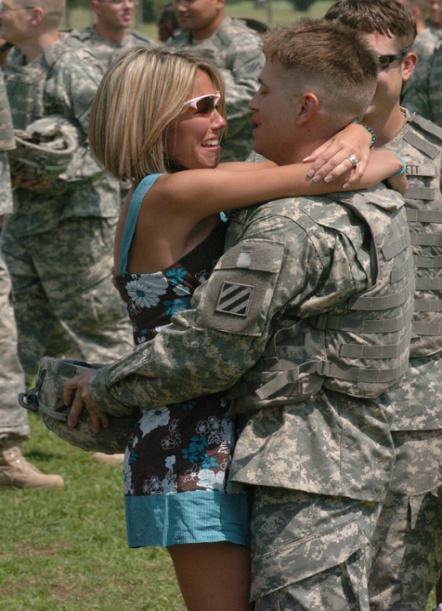 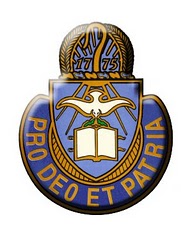 POC:  CH (CPT-P) Jerry Johnson
Task Force Knighthawk Chaplain
DSN 481-5265
Sign Up by e-mailing him on Outlook
WELCOME PRAYER –

CPT Pittano
5
WORSHIP SONG –
6
We Fall Down

We fall down, we lay our crowns at the feet of Jesus.
The greatness of His mercy and love, at the feet of Jesus

We cry Holy, Holy, Holy
We cry Holy, Holy, Holy
We cry Holy, Holy, Holy is the Lamb
No more fears, You've dried our tears at the feet of Jesus.
Grace abounds to all who've found the feet of Jesus.
We cry Holy, Holy, Holy
We cry Holy, Holy, Holy
We cry Holy, Holy, Holy is the Lamb

 
We cry Holy, Holy, Holy
We cry Holy, Holy, Holy
We cry Holy, Holy, Holy is the Lamb
PASTORAL PRAYER -
TESTIMONIES AND
SPECIAL REQUESTS
(CPT PITTANO)
10
WORSHIP SONG –
WORSHIP SONG –
11
Mighty to Save

Everyone needs compassion
A love that’s never failing.
Let mercy fall on me.
Everyone need's forgiveness,
The kindness of a Savior,
The hope of nations.
Savior, He can move the mountains.
My God is mighty to save,
He is mighty to save.
Forever, Author of Salvation,
He rose and conquered the grave,
Jesus conquered the grave
So take me as you find me,
All my fears and failures,
And fill my life again.
I give my life to follow
Everything I believe in,
Now I surrender.
Shine your light and let the whole world see, singin'
For the glory of the risen King, Jesus.
WORSHIP SONG –
16
Word of God Speak

I'm finding myself at a loss for words,
And the funny thing is, it's ok.
The last thing I need, is to be heard.
But to hear, what you would say.
Word of God speak. 
Would You pour down like rain.
Washing my eyes to see Your majesty.
To be still and know that You're in this place.
Please let me stay and rest
In your holiness, word of God speak.
I'm finding myself in the midst of You. 
Beyond the music, beyond the noise.
All that I need is to be with You.
And in the quiet, to hear Your voice.
Word of God speak. 
Would You pour down like rain.
Washing my eyes to see Your majesty.
To be still and know that You're in this place.
Please let me stay and rest
In your holiness, word of God speak.
WORSHIP SONG –
WORSHIP SONG –
21
Majesty (here I am)

Here I am, humbled by Your majesty, covered by your grace so free.
Here I am, knowing that I'm a sinful man, covered by the blood of the Lamb. 
Now I've found, the greatest love of all is mine. Since You laid down Your life, the greatest sacrifice
Majesty, Majesty-Your grace has found me just as I am. 
Empty handed but alive in Your hands.
Majesty, Majesty-Forever I am changed by Your love, In the presence of Your majesty.
Here I am, humbled by the love that You give, forgiven so that I can forgive.
Here I stand, knowing that I'm Your desire, sanctified by glory and fire.
Now I've found, the greatest love of all is mine. Since You laid down Your life, the greatest sacrifice.
Majesty, Majesty-Your grace has found me just as I am. 
Empty handed but alive in Your hands.
Majesty, Majesty-Forever I am changed by Your love, In the presence of Your majesty.
4th of July Message
“Dependence Day 1,496,684! Yeah!”
CPT Joseph Pittano
www.Biblecia.com
(Shameless plug)
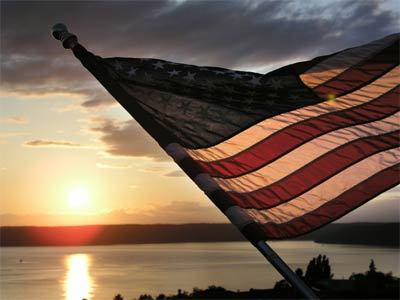 OUR PASSAGE
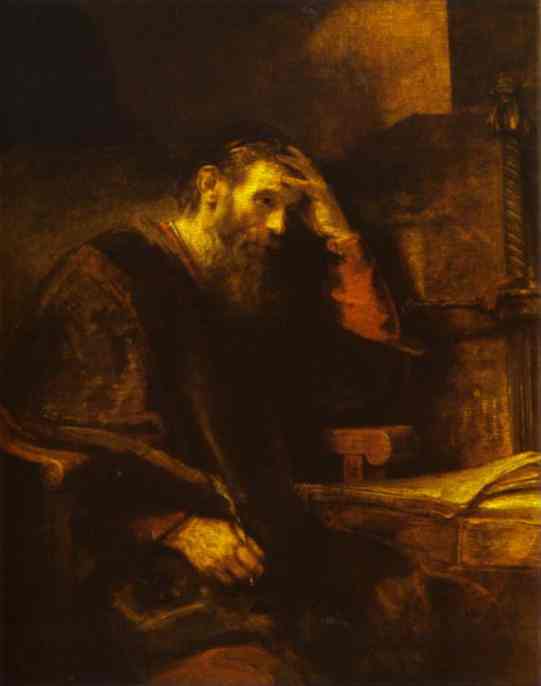 “UNLESS THE LORD OF SABAOTH HAD LEFT TO US A POSTERITY, WE WOULD HAVE BECOME LIKE SODOM, AND WOULD HAVE RESEMBLED GOMORRAH,” Romans 9:29. (NASB here and throughout).
What’s worse- a nation under the oppression of another, or a people under the oppression of sin?
God makes nations and brings them down
“So Paul stood in the midst of the Areopagus and said, “Men of Athens, I observe that you are very religious in all respects. For while I was passing through and examining the objects of your worship, I also found an altar with this inscription, ‘TO AN UNKNOWN GOD.’ Therefore what you worship in ignorance, this I proclaim to you. The God who made the world and all things in it, since He is Lord of heaven and earth, does not dwell in temples made with hands; nor is He served by human hands, as though He needed anything, since He Himself gives to all people life and breath and all things; and He made from one man every nation of mankind to live on all the face of the earth, having determined their appointed times and the boundaries of their habitation, that they would seek God, if perhaps they might grope for Him and find Him, though He is not far from each one of us; for in Him we live and move and exist,” Acts 17:22-28.
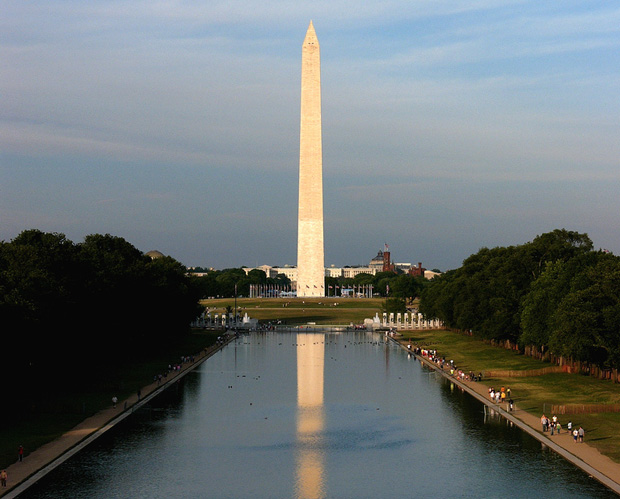 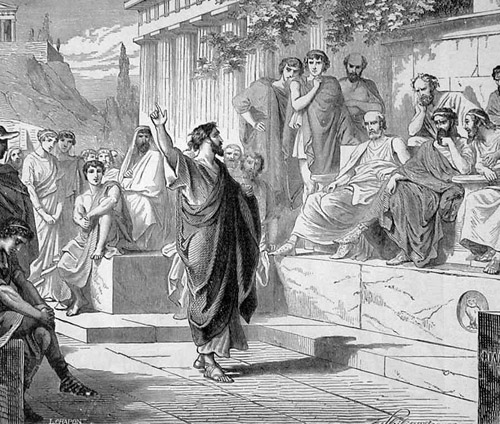 Romanticizing the American Ideal
I find myself idealizing America.
Secularism has done its work among us.
We are an all roads lead to God kind of people.
Privilege has become right.
I look around at a FOB of thousands and see dozens.
I’m tempted here to sometimes believe that God failed.
Then I remember Paul’s day.
And how he bid me to remember Elijah’s day.
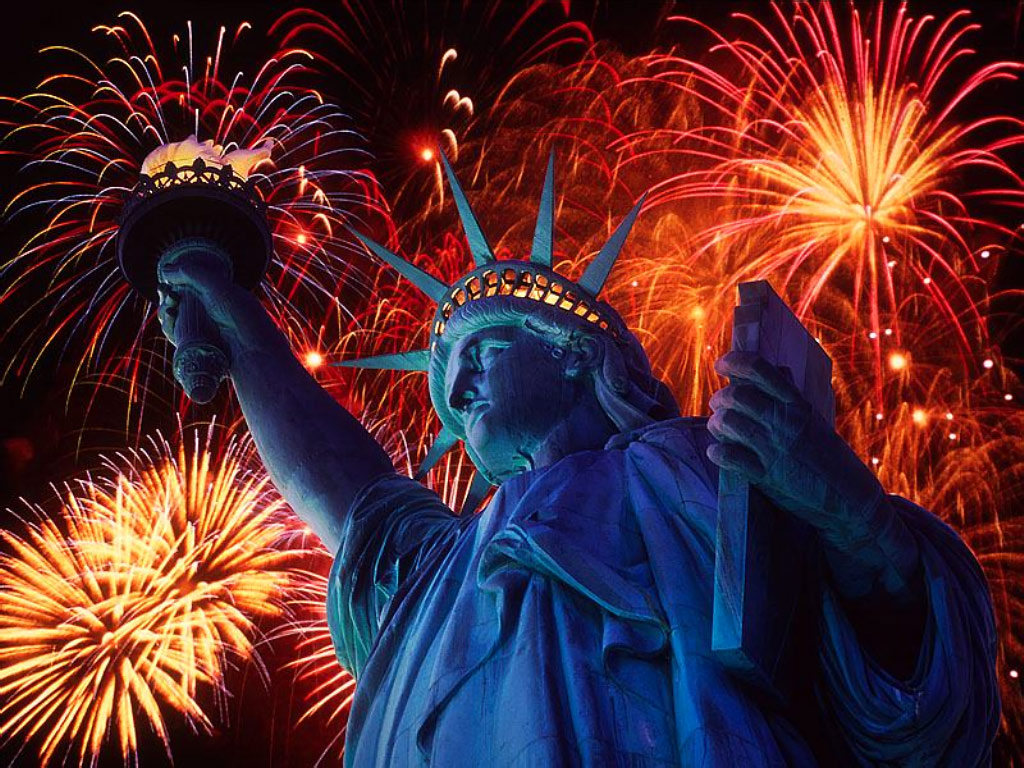 Romanticizing the Church?
What worries me most is the church!
Homosexuality.
Feminism.
Pluralism.
Division.
Weakness. 
Prosperity “gospel” preachers/self-help-ology.
Conclusion
Christianity is a culture invading faith.
In our homes let’s teach our children about God.
In our jobs let’s be witnesses for Christ.
In our actions let’s honor Christ.
Serve one another.
Look around. Take in Afghanistan. Remember the God who put your feet where they are in your own land.
It is God and God alone who preserves us, even us.
What about our children and our children’s children?
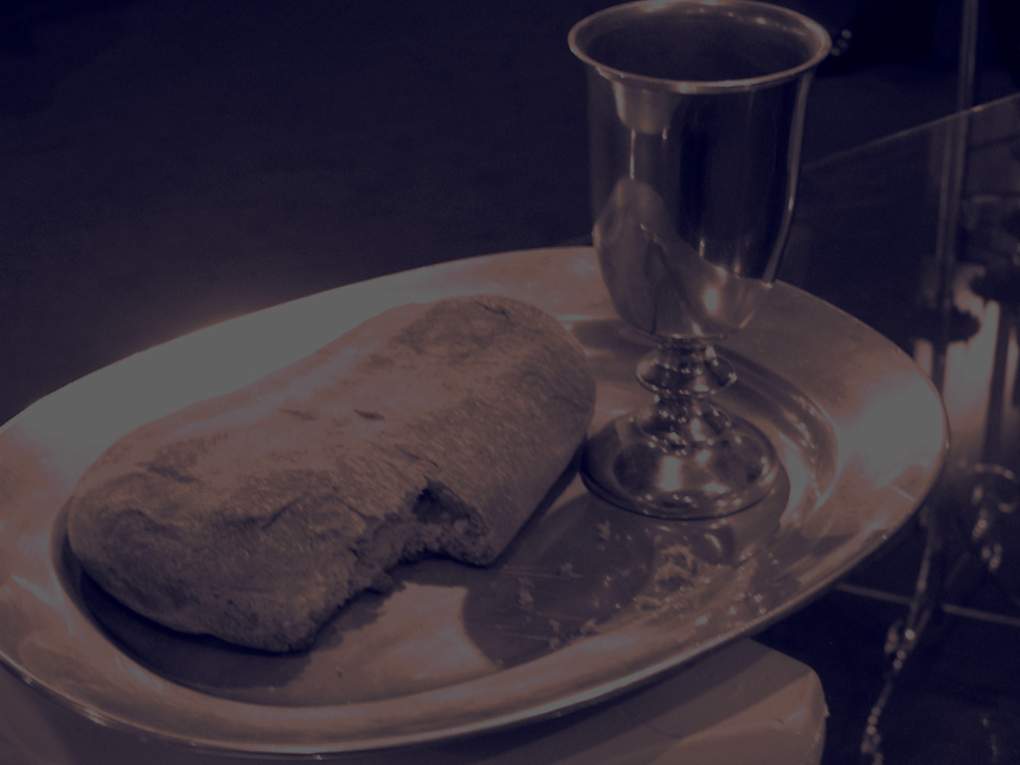 THE LORD’S SUPPER
CH ROBINSON
CLOSING SONG –
Sanctuary

Lord, prepare me to be a sanctuary
Pure and holy, tried and true
With thanksgiving, I'll be a living
Sanctuary for you.

It is You, Lord, who came to save
The heart and soul of every man.
It is you, Lord, who knows my weakness,
Who gives me strength with Thine own hand.
Lead me on, Lord, from temptation,
Purify me from within.
Fill my heart with your Holy Spirit,
Take away all my sin.

Lord, prepare me to be a sanctuary
Pure and holy, tried and true
With thanksgiving, I'll be a living
Sanctuary for you.
BENEDICTION –

CPT PITTANO